美洲华语首册 MeiZhou Chinese
第十六课 ppt
第一部份：课文-明天会更好
第二部份：说话练习
第三部份：课堂活动
第四部份：拼音练习
第五部份：活用成语/四字格词语
第一部份
第十六课课文:
明天会更好
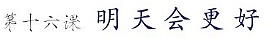 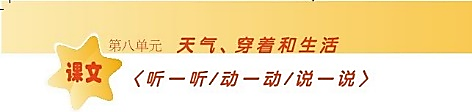 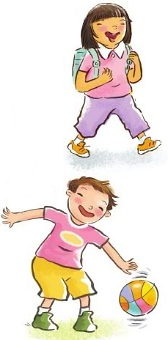 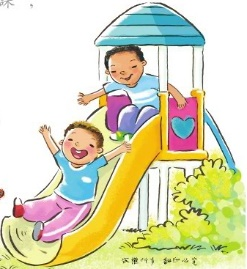 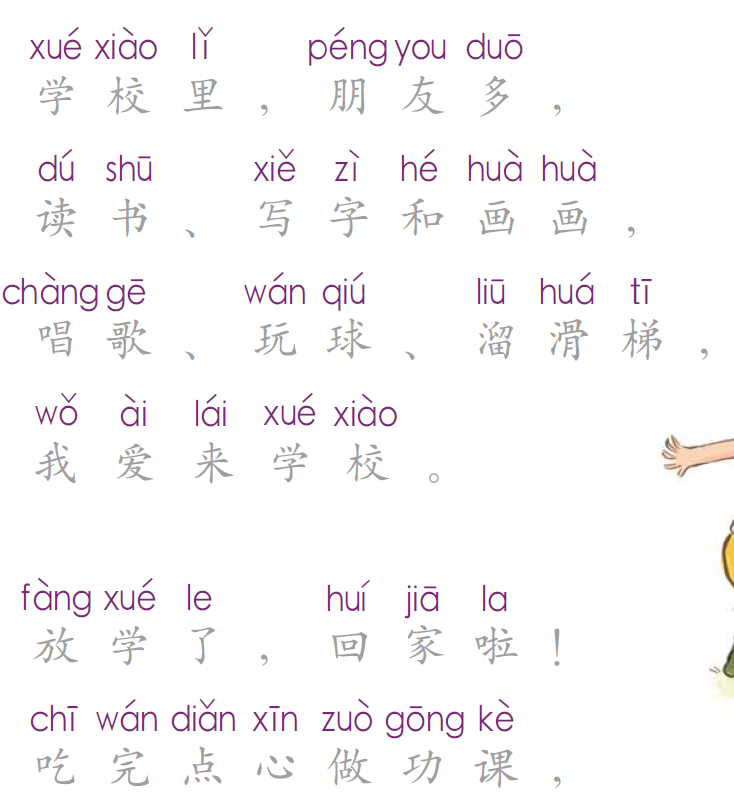 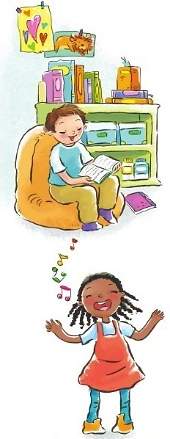 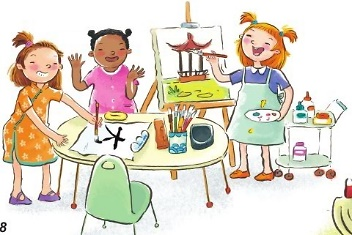 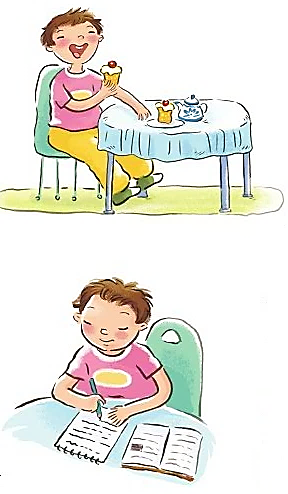 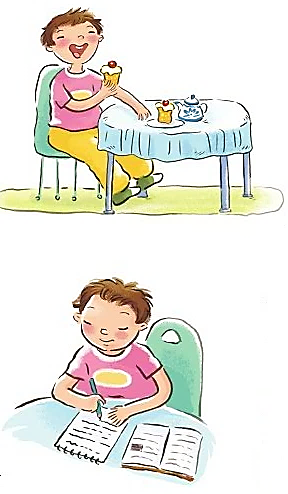 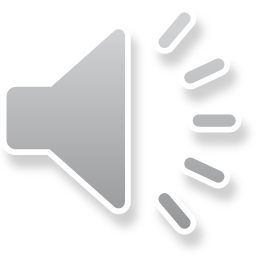 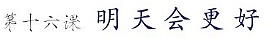 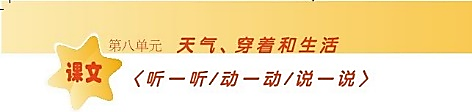 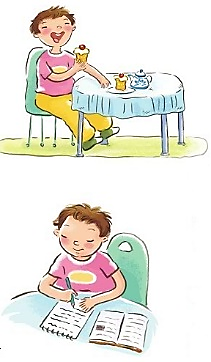 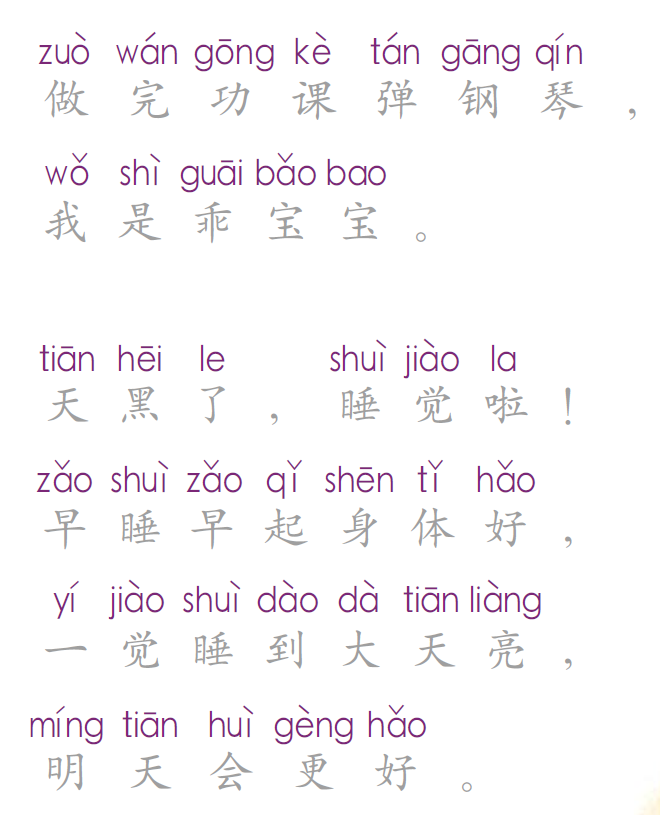 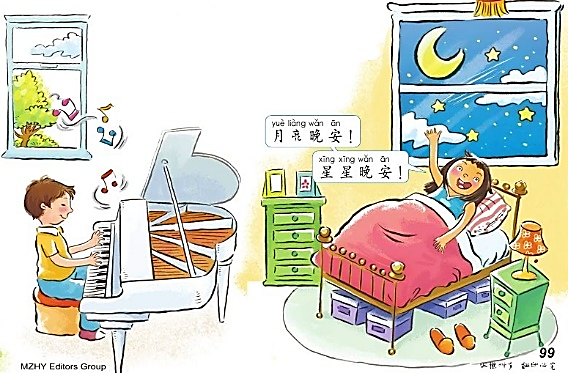 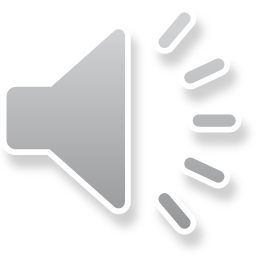 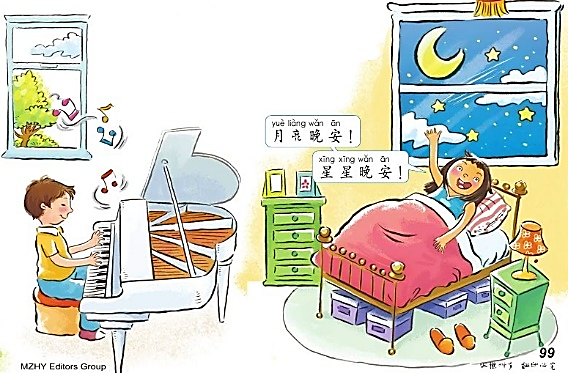 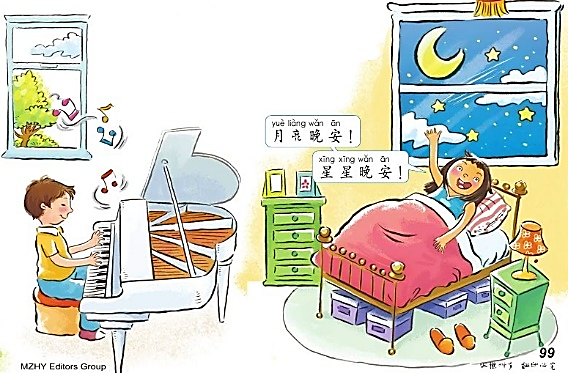 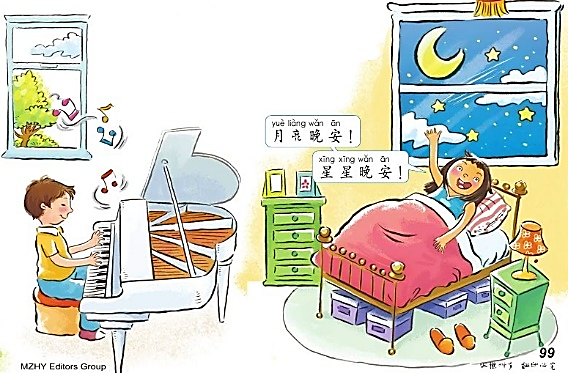 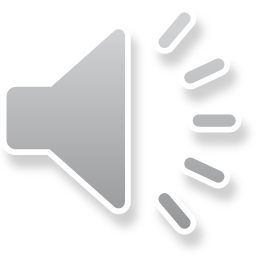 第二部份
说话练习
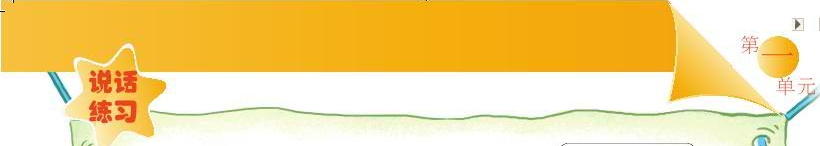 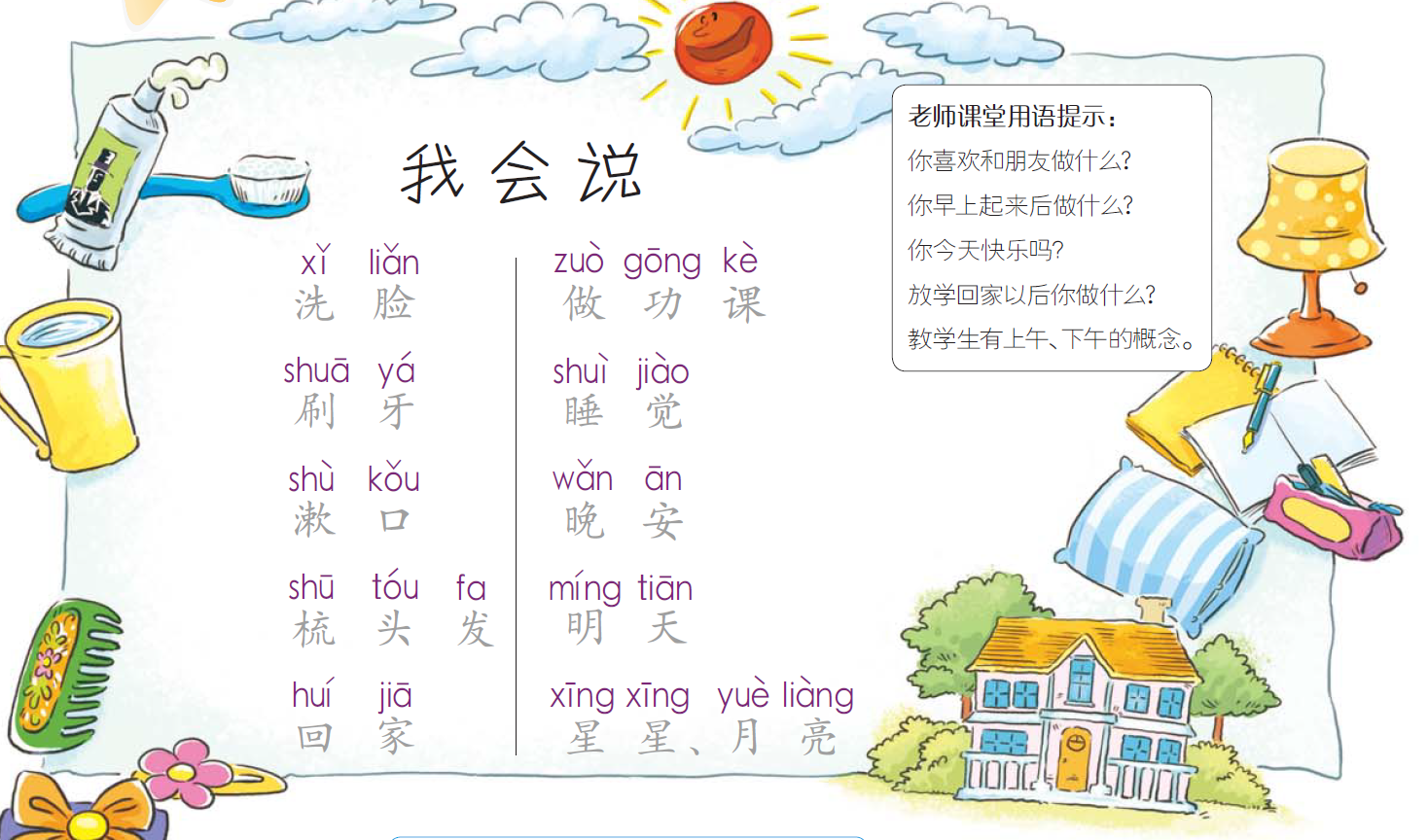 1.
6.
2.
7.
8.
3.
9.
4.
5.
10.
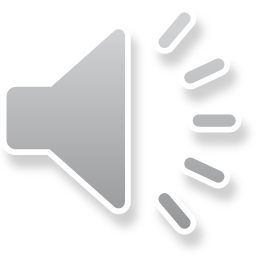 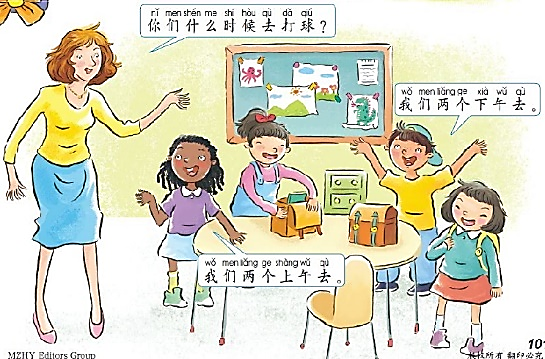 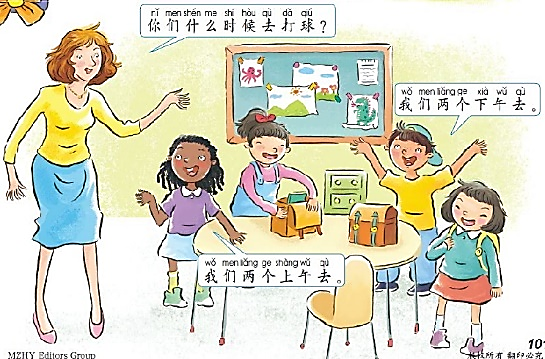 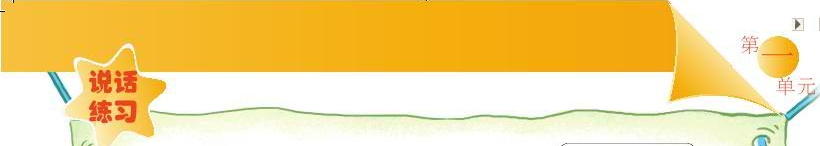 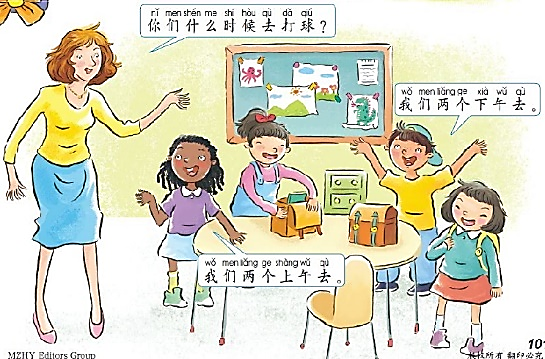 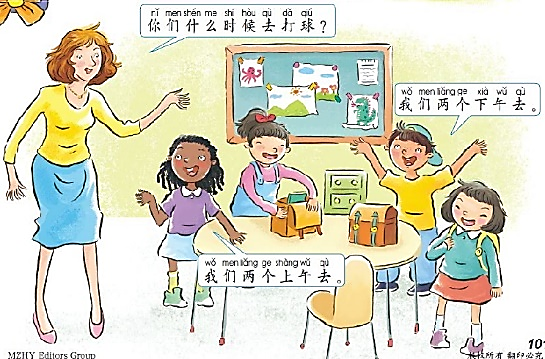 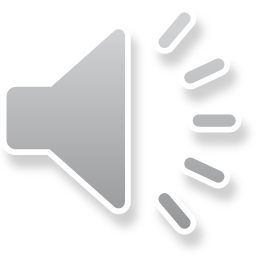 第三部份
课堂活动
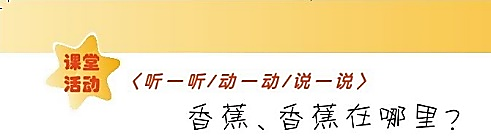 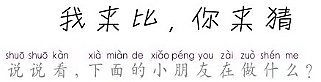 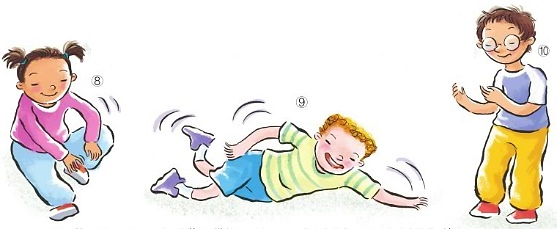 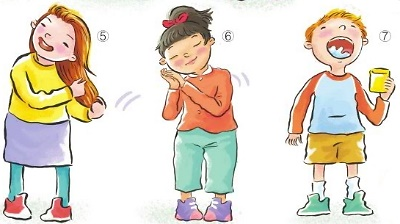 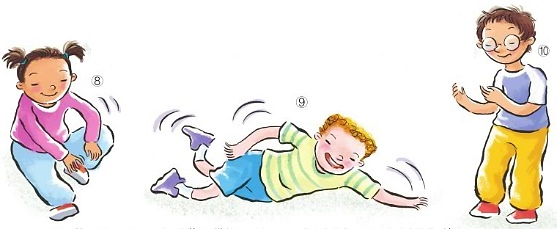 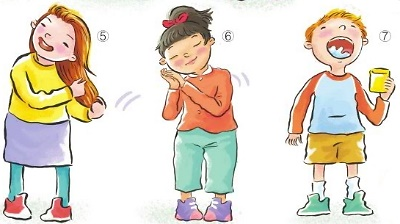 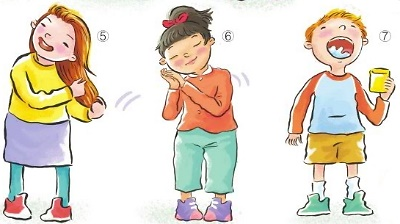 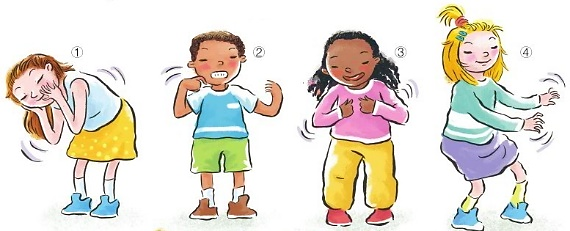 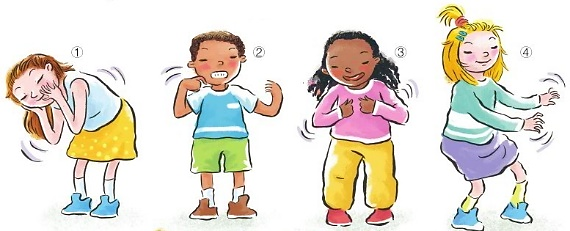 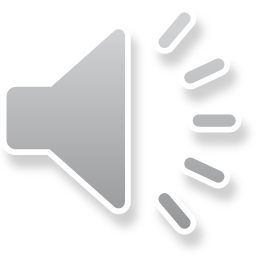 第四部份
拼音练习
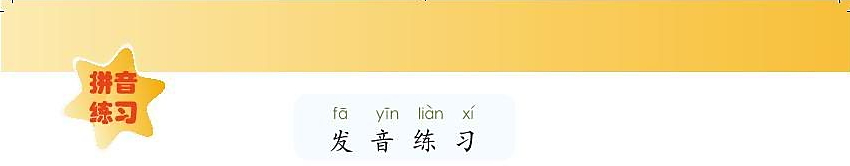 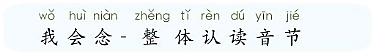 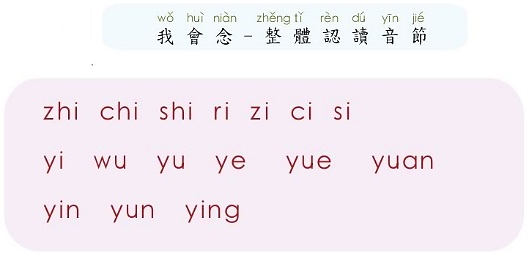 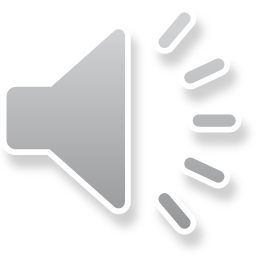 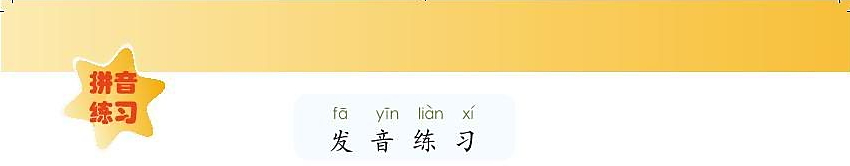 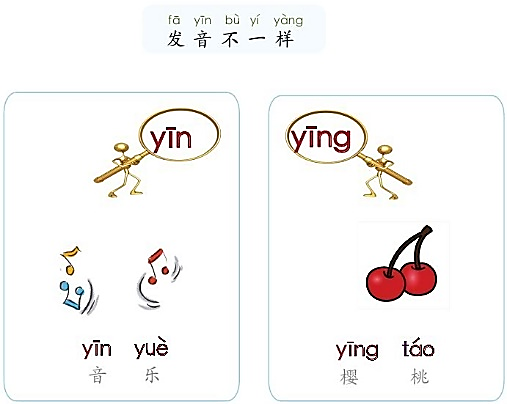 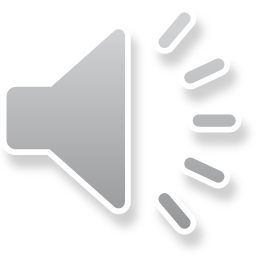 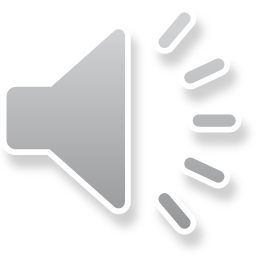 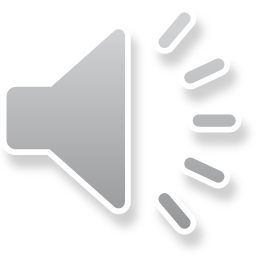 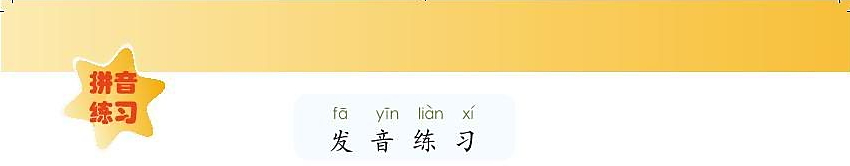 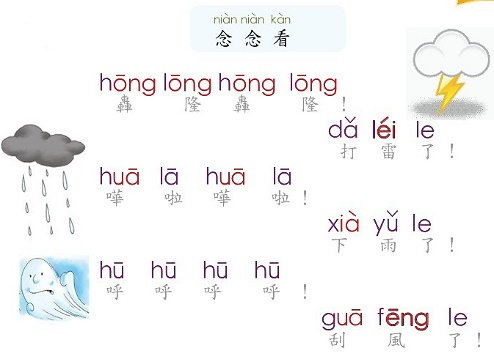 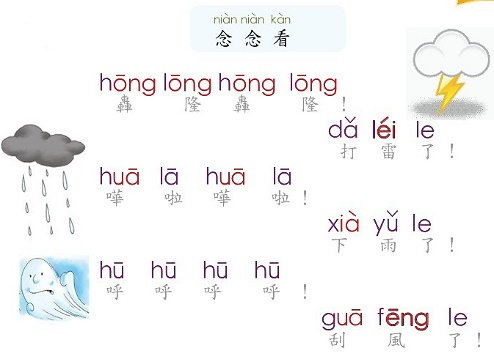 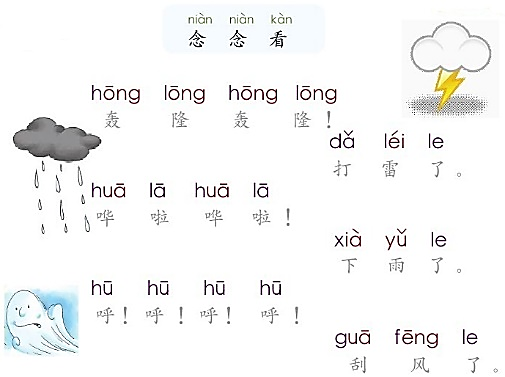 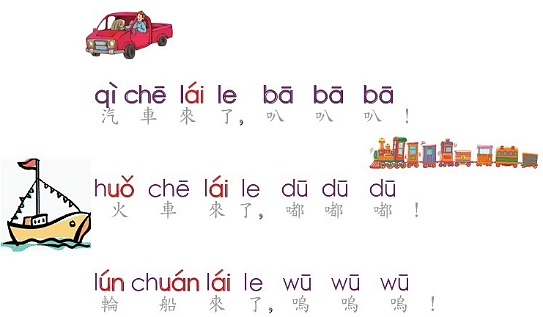 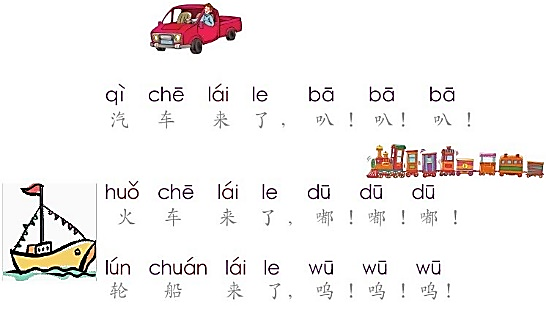 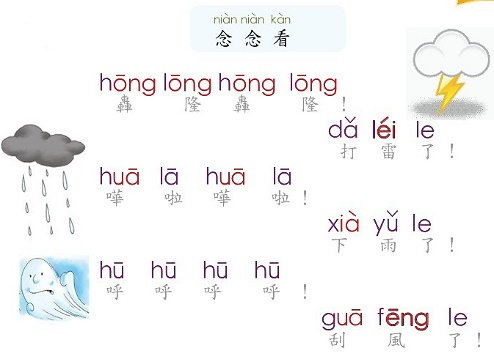 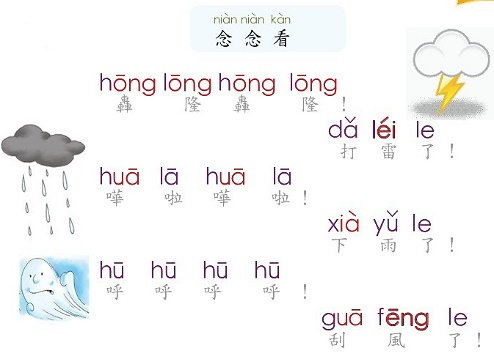 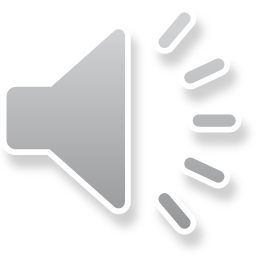 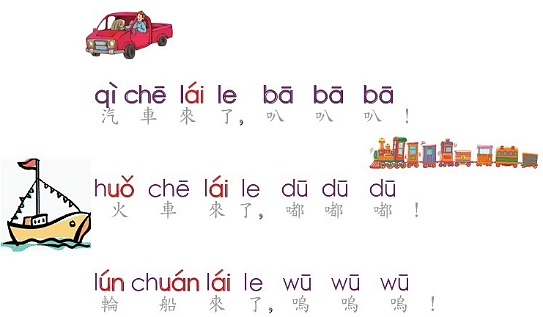 第五部份
活用成语/
四字格词语
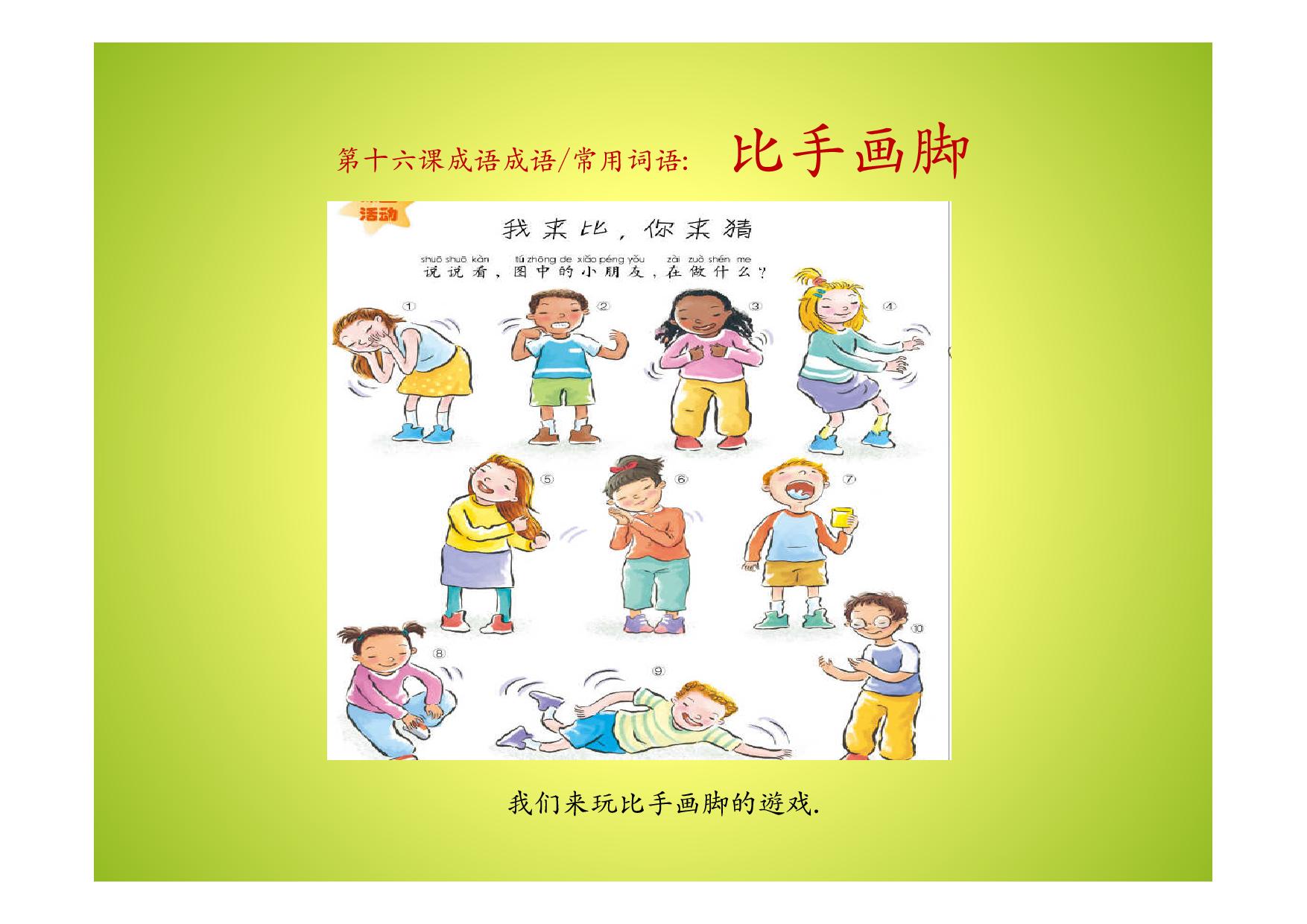 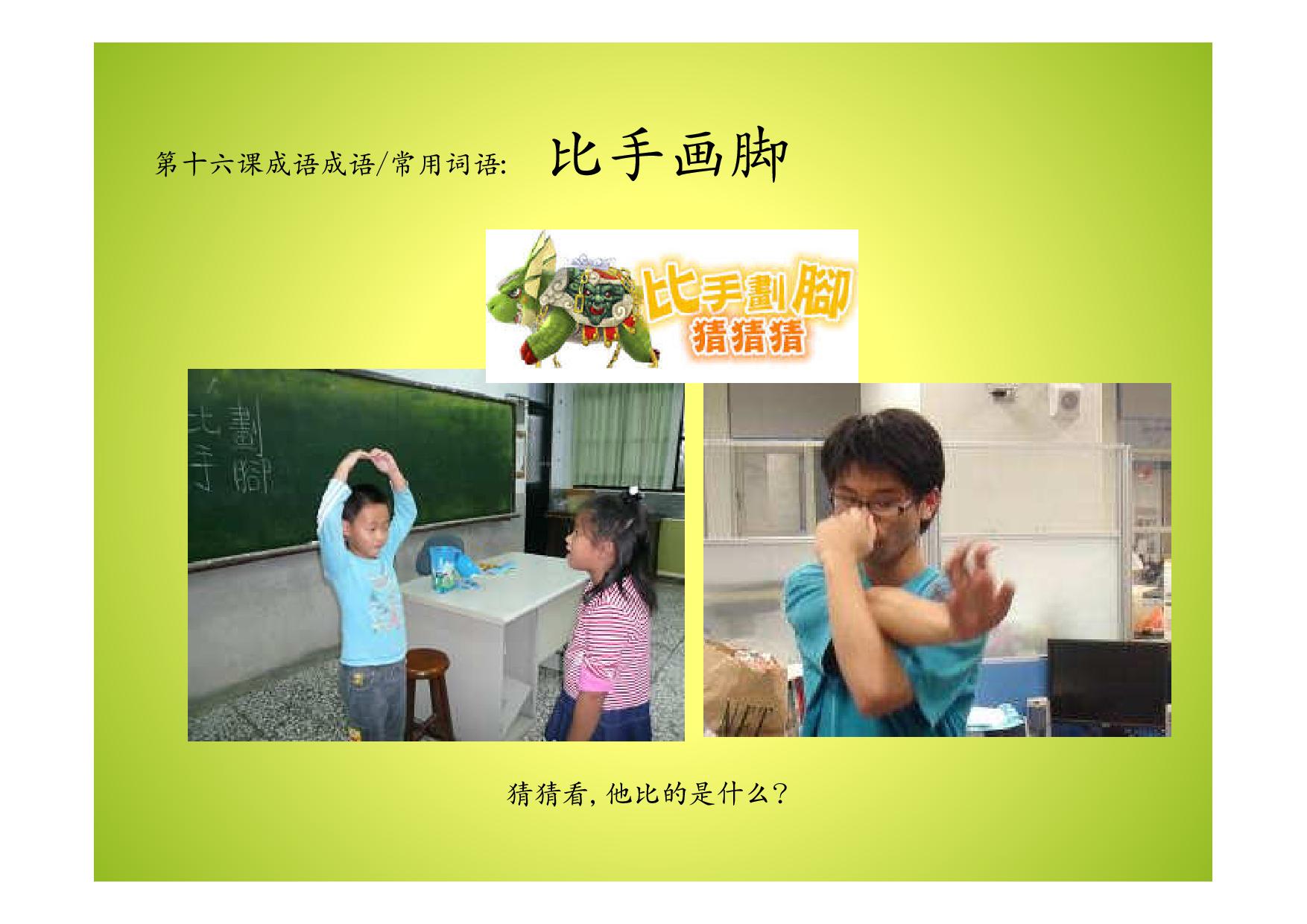 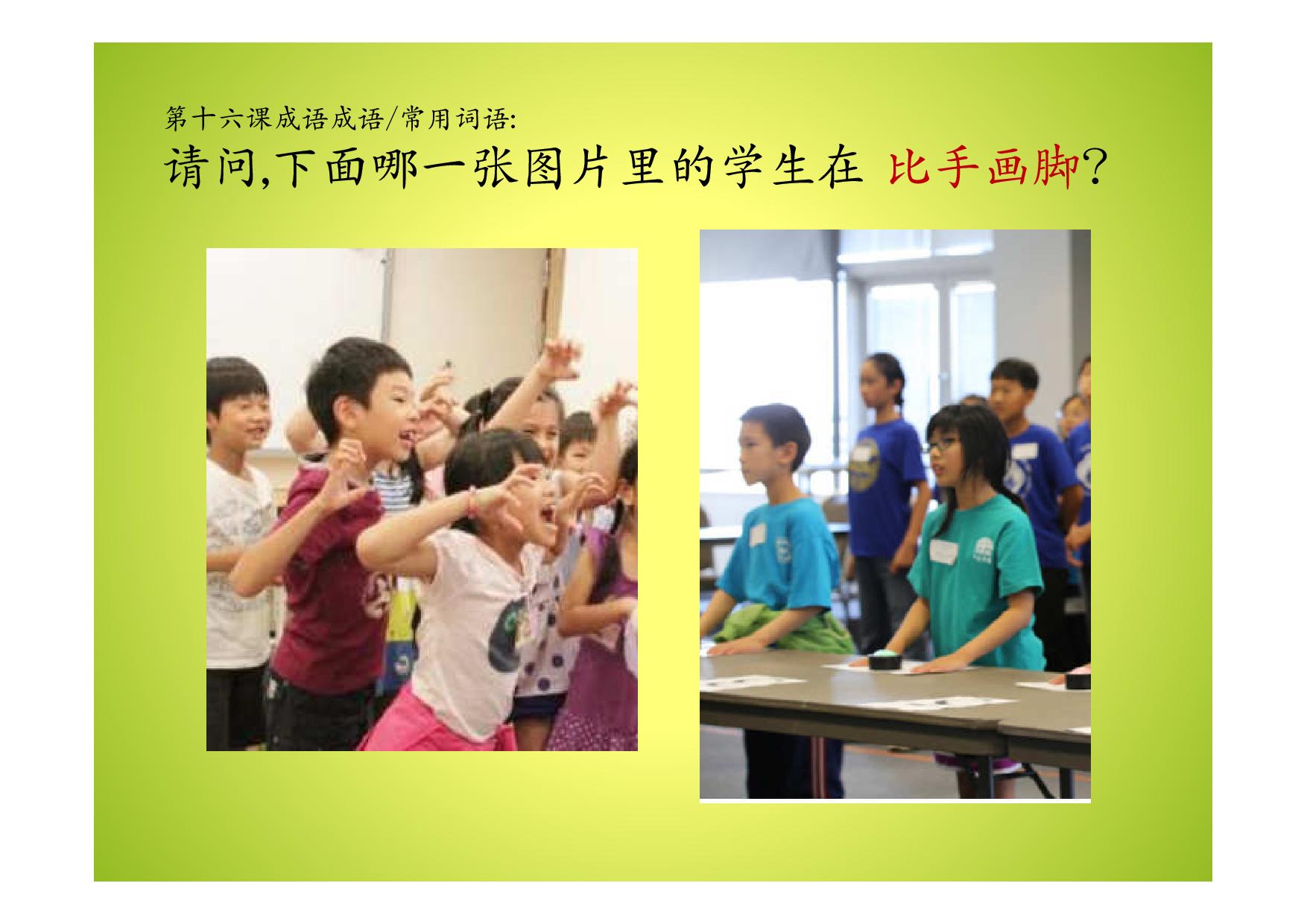